بسم الله الرحمن الرحيم
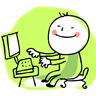 اليوم سيكون درسنا   النص الأول   من  الوحدة السابعة
         دعونا نبدأ 
     على بركة الله
إعداد المعلمة : نورة الرشيد المدرسة 194 ب
ت
ب
أ
خ
ح
ج
ث
د
ص
ش
س
ز
ر
ذ
ق
ف
غ
ع
ظ
ط
ض
ي
و
هـ
ن
م
ل
ك
صَالِحٌ :الْحَمْدُ للهِ عَلَى سَلَامَتِكَ يَا مُحَمَّدٌ .
مُحَمَّدٌ : سَلَّمَكَ اللهُ يَا صَدِيقِي .
صَالِحٌ : خُذْ هَذَا الدَّوَاء
مُحَمَّدٌ:هَذَا عَسَلٌ،وَ لَيْسَ دَواءً !
الطَّبِيبُ : خُذْ الْعَسَلَ يَا مُحَمَّد وَلَا تَتَرَدَّدْ فَالْعَسَلُ دَوَاءٌ لَأَلَمِ الْبَطْنِ .
مُحَمَّدٌ : شُكْرًا لَكَ يَا صَدِيقِي .
صَالِحٌ :أَتَمَنَّى لَكَ الشِّفَاءُ الْعَاجِلَ بِإِذْنِ اللهِ
أصِلُ الكلمة حسب نوع (المد )
الطَّبِيبُ
صَالِحٌ  
الشِّفَاءُ 
الْعَاجِلِ
 نَعُودُ
المد بالألف
المد بالواو
المد بالياء
رَتِّبِي الْكَلِمَاتِ الْتَّالِية لِتَكْوِين جُمْلَةٌ :
خُذْ
الدَّوَاء
هَذَا
الدَّوَاء
هَذَا
خُذْ
رَتِّبِي الْكَلِمَاتِ الْتَّالِية لِتَكْوِين جُمْلَةٌ :
الْعَسَلُ
شِفَاءٌ
فِيهِ
شِفَاءٌ
فِيهِ
الْعَسَلُ
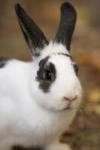 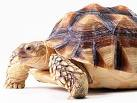 النَّصُ الْأول:الْأَرْنَبُ الْمَغْرُور
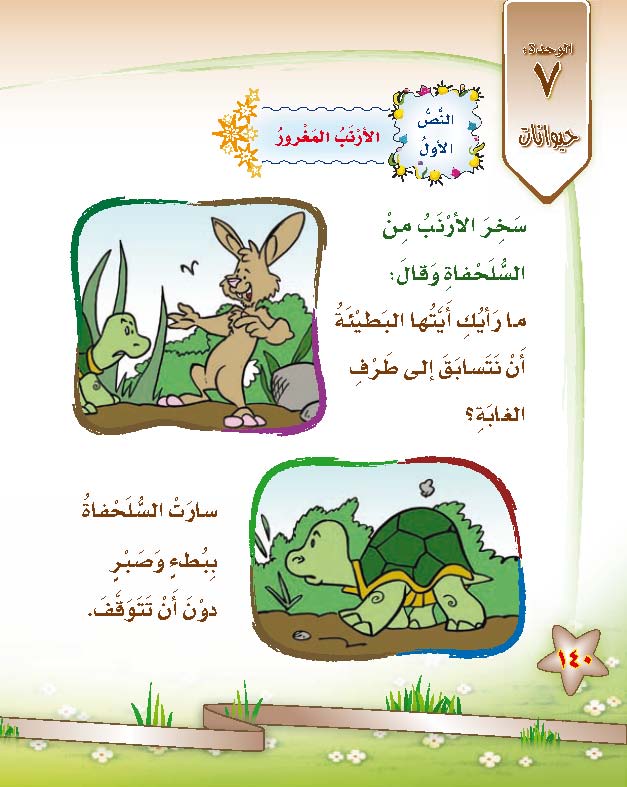 سَخِرَ الْأَرْنَبُ مِنَ السُّلَحْفَاةِ وَقَالَ :
 مَا رَأْيُكِ أَيَّتُهَا الْبَطِيئَةُ أَنْ نَتَسَابَقَ إِلَى طَرْفِ الْغَابَةِ ؟
سَارَتْ السُّلَحْفَاةِ بِبُطءٍ وَصَبْرٍ
 دُونَ أَن تَتَوَقَّفَ .
قَالَ الْأَرْنَبُ: 
سَأنَامُ قَلِيلًا ثُمَّ أَلْحَقُ بِالسُّلَحْفَاةِ لأَنَّنِي الْأَسْرَعُ.
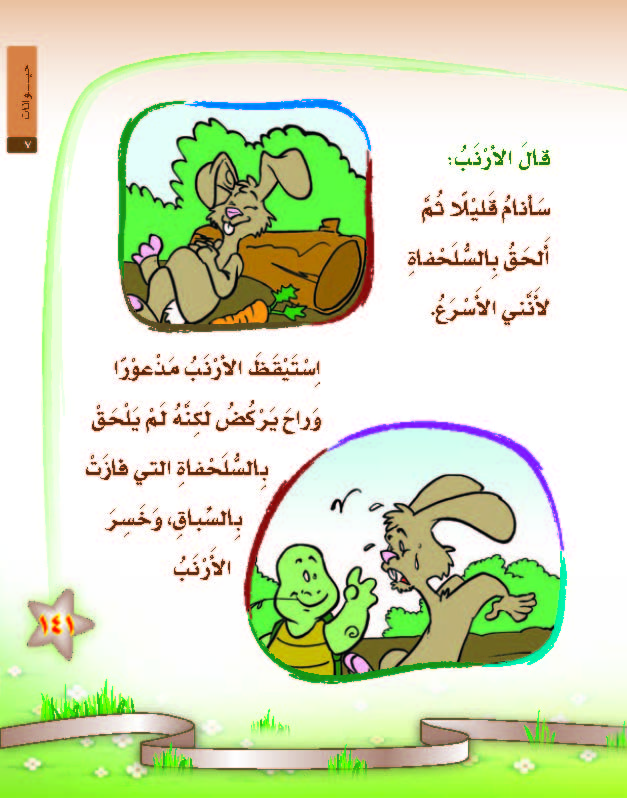 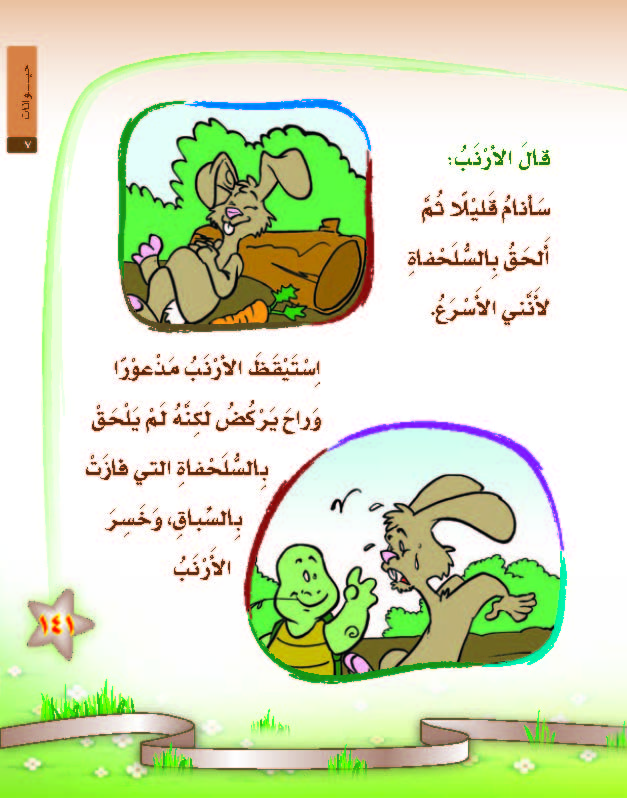 اسْتَيْقَظَ الْأَرْنَبُ مَذْعُورًا وَرَاحَ يَرْكُضُ لَكِنَّهُ لَمْ يَلْحَقْ بِالسُّلَحْفَاةِ التي فَازَتْ بِالسِّبَاقِ ،وَخَسِرَ الْأَرْنَبُ.
سَخِرَ الْأَرْنَبُ مِنَ السُّلَحْفَاةِ وَقَالَ :مَا رَأْيُكِ أَيَّتُهَا الْبَطِيئَةُ أَنْ نَتَسَابَقَ إِلَى طَرْفِ الْغَابَةِ ؟
سَارَتْ السُّلَحْفَاةِ بِبُطءٍ وَصَبْرٍ دُونَ أَن تَتَوَقَّفَ .
قَالَ الْأَرْنَبُ: 
سَأنَامُ قَلِيلًا ثُمَّ أَلْحَقُ بِالسُّلَحْفَاةِ لأَنَّنِي الْأَسْرَعُ.
اسْتَيْقَظَ الْأَرْنَبُ مَذْعُورًا وَرَاحَ يَرْكُضُ لَكِنَّهُ لَمْ يَلْحَقْ بِالسُّلَحْفَاةِ التي فَازَتْ بِالسِّبَاقِ ،وَخَسِرَ الْأَرْنَبُ.
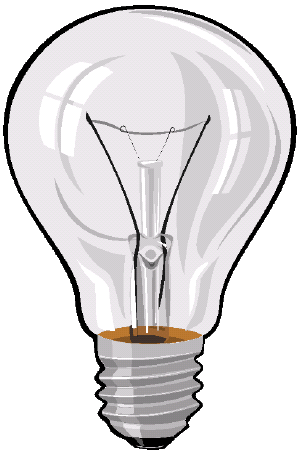 أَفْهَمُ النَّصَّ
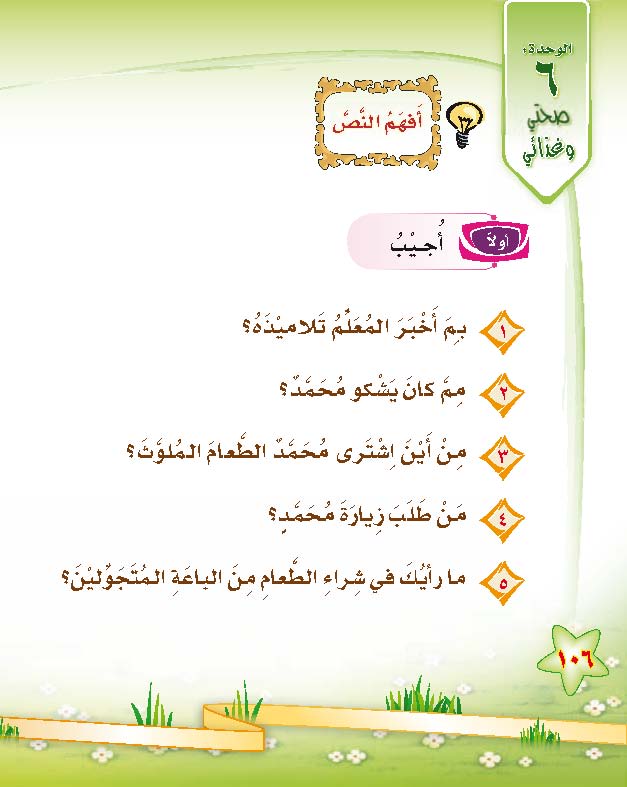 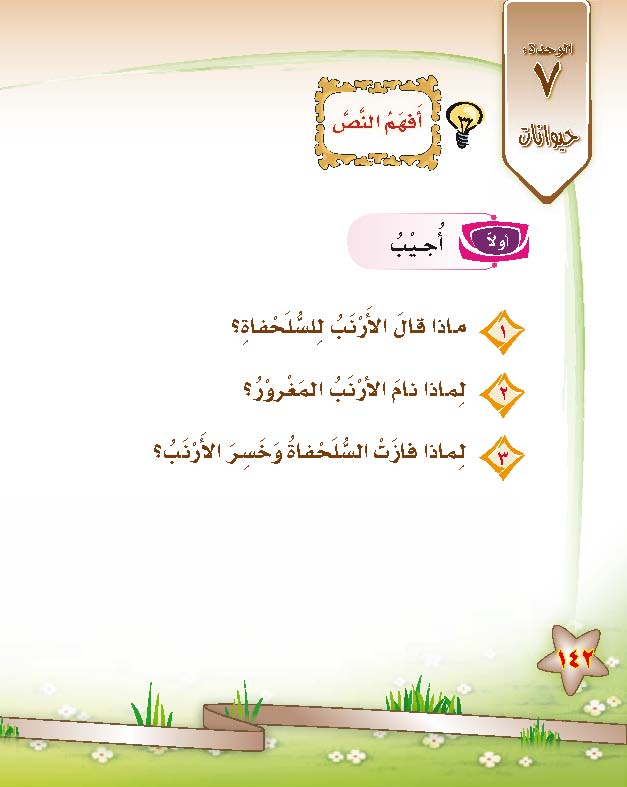 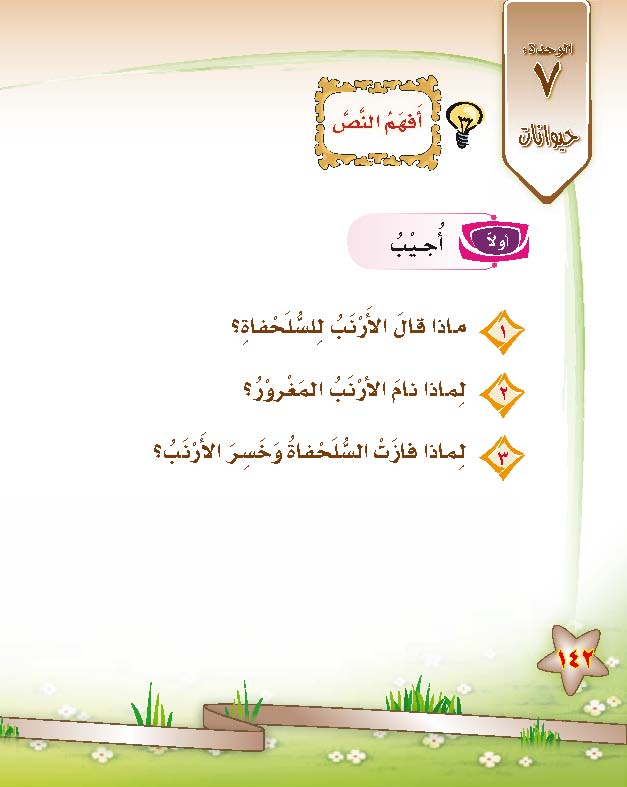 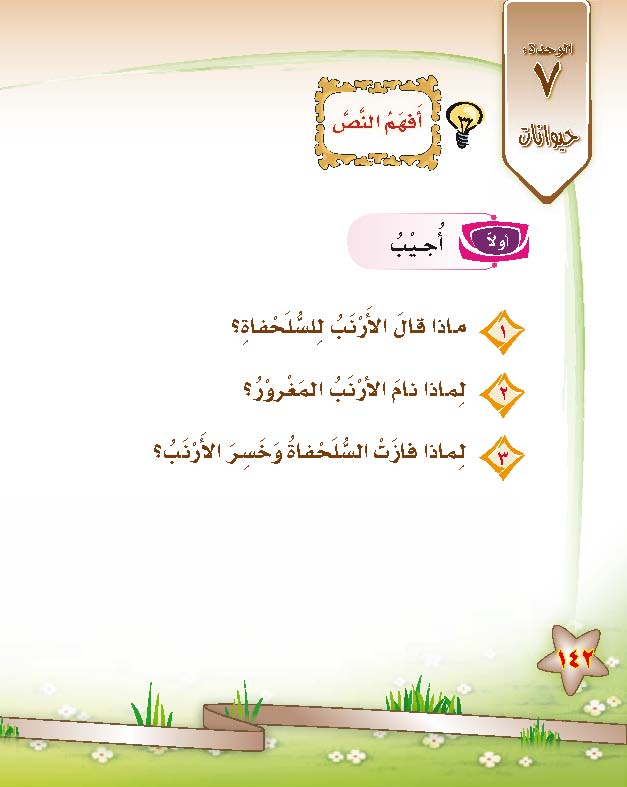 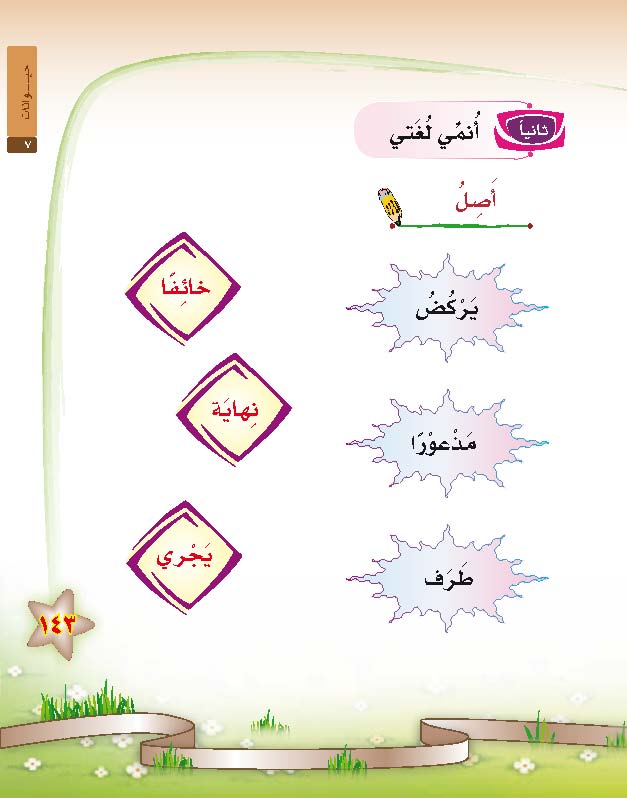 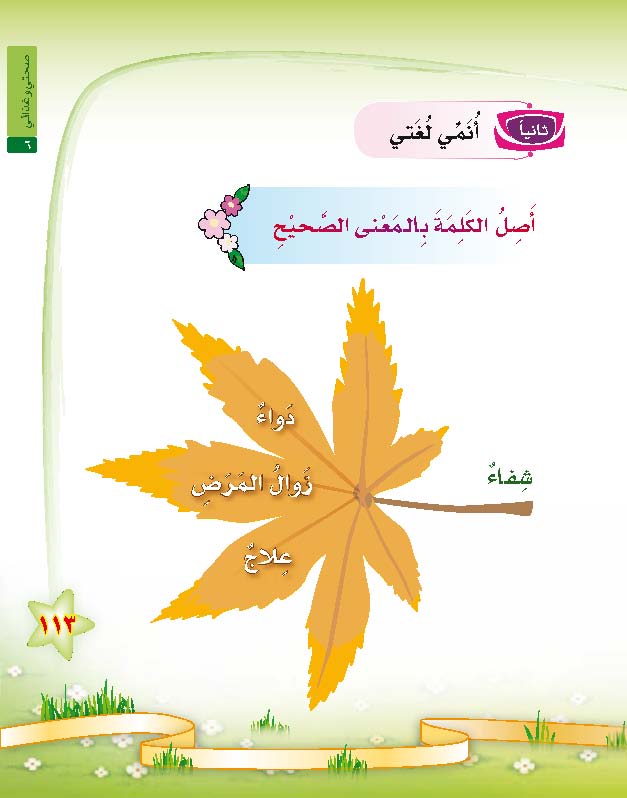 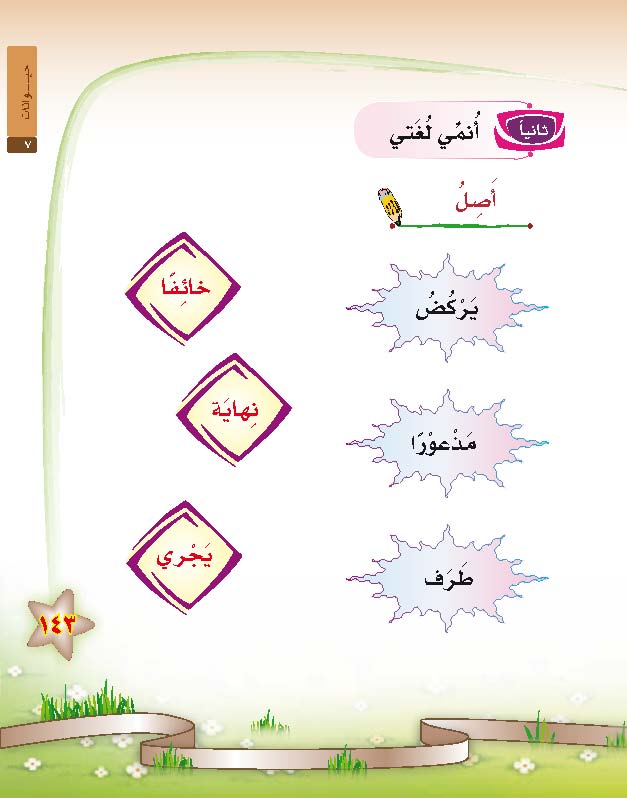 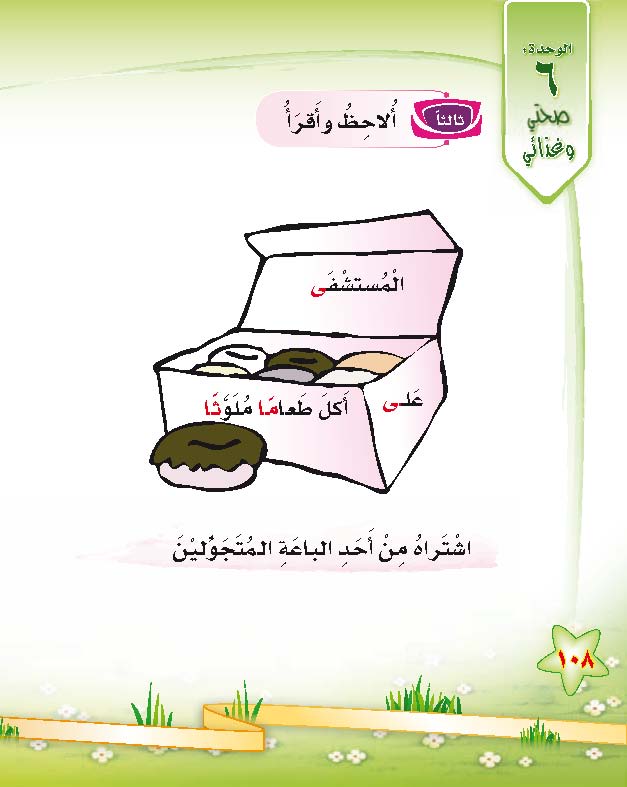 بِبُطءٍ وَصَبْرٍ
أَيَّتُهَا السُّلَحْفَاةُ الْبَطِيئةُ
اسْتَيْقَظَ الْأَرْنَبُ مَذْعُورًا وَرَاحَ يَرْكُضُ
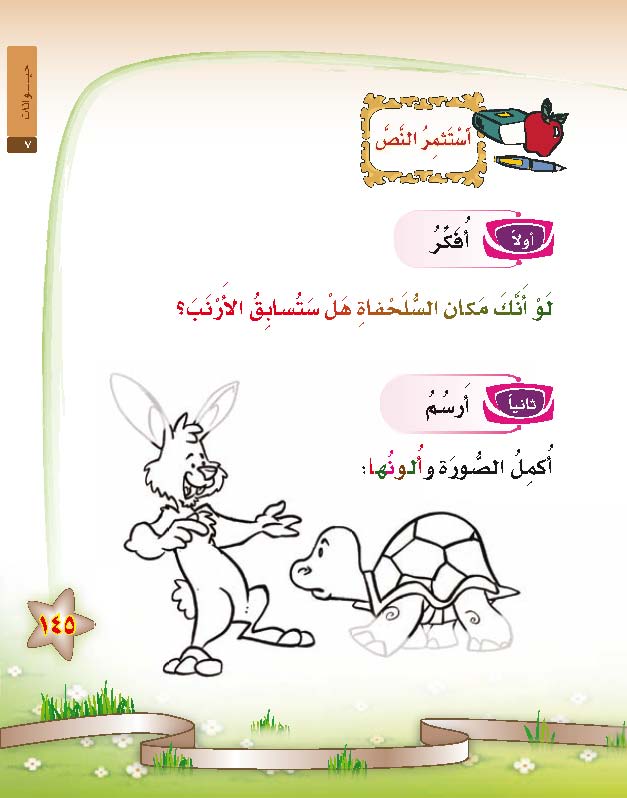 الواجب :
 قراءة الدرس عدة مرات 
           كتابة الدرس